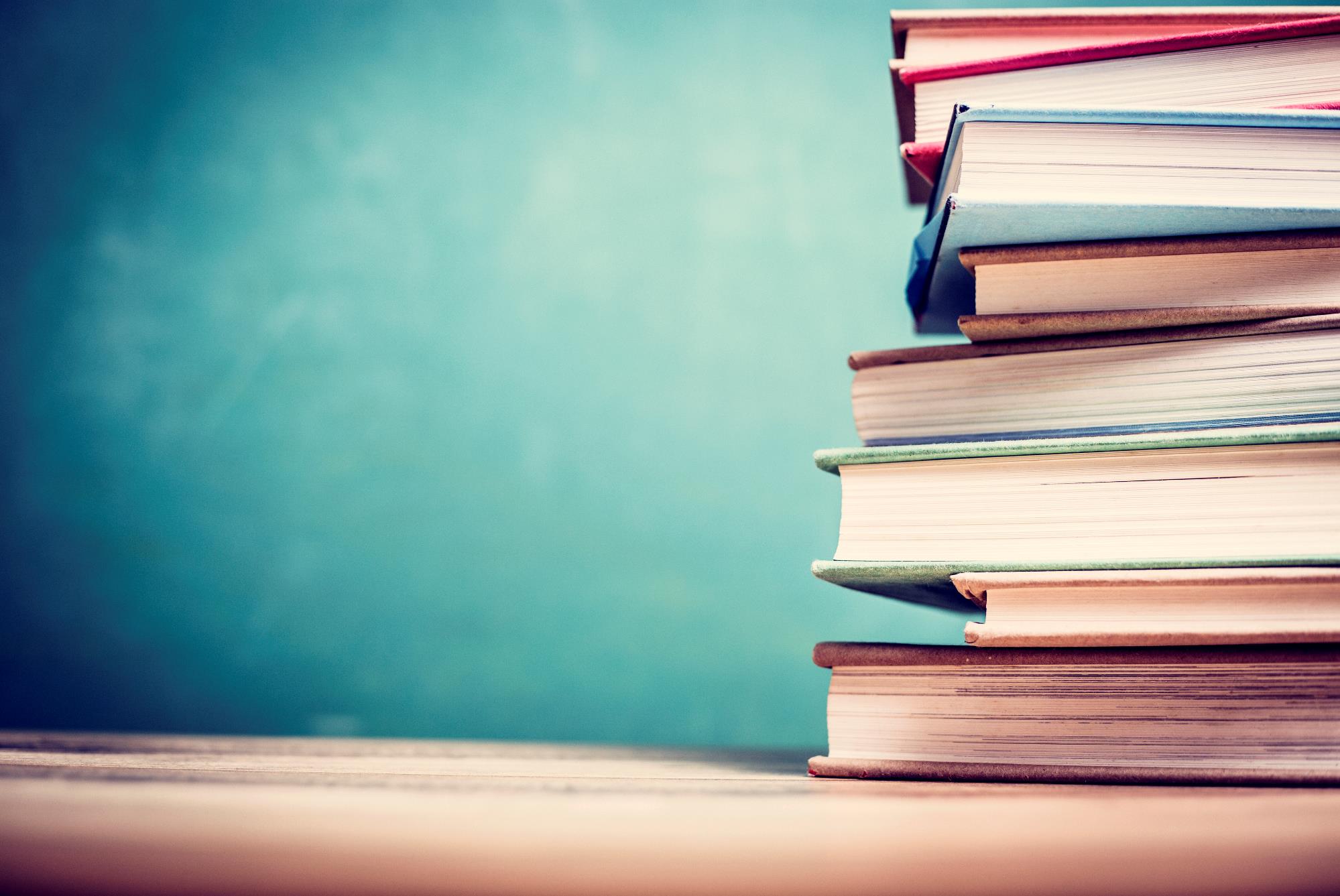 論理的で伝わる文書の書き方：
パラグラフ・ライティングでレポート・論文を書こう
経営学研究科
ラーニングアドバイザー
本日の内容
なぜパラグラフなの？


パラグラフで書く
パラグラフとは
パラグラフ・ライティングとは
パラグラフ・ライティングのメリット
総論で始める
パラグラフを使って書く
要約文を先頭に置く
補足情報で話題を補強する
適切に繋ぐ
なぜパラグラフなの？
パラグラフとは
パラグラフとは、１つの話題（トピック）を１つのレイアウトの固まりで表現する。
要約文
補足情報
パラグラフ（＝レイアウトの固まり）のイメージ
[Speaker Notes: なぜパラグラフなのか？→論理的、かつ理解しやすい文章の多くは、パラグラフという文章単位で構成されるからである。
パラグラフとは、１つの話題、あるいはトピックを１つのレイアウトの固まりで表現するということである。
基本的に、パラグラフは１つの要約文と複数の補足情報の文で構成される。

*「段落」と「パラグラフ」の違い：１つの「パラグラフ」には、１つの話題のみを述べ、また要約文という概念があるという決まりがあるところは、「段落」と違う。い。]
なぜパラグラフなの？
パラグラフ・ライティングとは
文章
特徴：トピックとレイアウトが対応している
パラグラフ
ロジック
トピック
構成単位
トピック
トピック
トピック
[Speaker Notes: 論理的、かつ理解しやすい文章を作成する方法がパラグラフライティングである。
パラグラフ・ライティングというのは、文章の構成と，各パラグラフの中の文の配置に関するルールに従って文を書く方法である。
簡単にまとめると，「共通の話題（トピック）で括れる内容は一つのパラグラフとする」、
「ロジックの構成単位と文章の各パラグラフを一致させる」という２つのことである。]
なぜパラグラフなの？
パラグラフ・ライティングのメリット
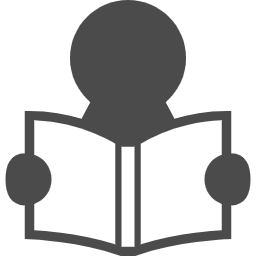 必要な情報だけ読める
内容がざっと読むことで理解できる
書き手の意図をほぼ100%理解できる
自分の考えをほぼ100％伝える内容で読み手の印象に残すことができる。
論理的、分かりやすい文章を短時間で作成できる
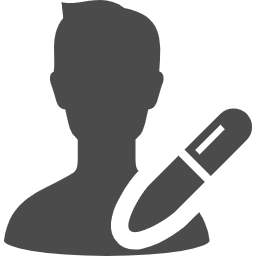 [Speaker Notes: パラグラフ・ライティングは読み手と書き手の両方にメリットがある。

読み手のメリットは主に３つがある。
①パラグラフ・ライティングに従って書かれた文章であれば、文章全体や文章の階層ごとに、各パラグラフでもポイントを先頭に書いているから、文章のどの部分を読む必要があるか、どの部分は読まなくでもいいかを素早く判断できる。
②パラグラフ・ライティングに従って書かれた文章であれば、文章の展開が予想でき、ロジックをはっきり伝えるように書かれているから、文章の内容を短時間で理解できる。
③パラグラフ・ライティングに従って書かれた文章であれば、重要性の高い情報が重要性の低い情報と明確に区別されるように書かれているから、文章の内容をより正しく理解できる。

書き手のメリットは主に２つがある。
①書き手にとって１番のメリットというのは、大事な情報を強調でき、自分の意図をより効率的に伝えられるから、ほぼ100％伝えたい内容を読み手の印象に残すことができる。
②いつも情報の流れを意識して書くため、論理的に考えやすくなる。また文章の構成を揃えて書くから、短時間で倫理的、分かりやすい文章を作成することができる。]
パラグラフで書く
総論で始める
まず何を述べるかを書く
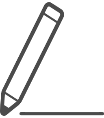 現状、または背景
問題点、または必要性
目的
(背 景)
構成
目的のパラグラフ
(必要性)
総論
(目的)
結論や総括の文
重要な情報①
重要な情報②
重要な情報③
(結論)
構成
要約のパラグラフ
(情報①)
(情報②)
(情報③)
現状→問題点→目的→重要な情報（分析方法）→重要な情報（結果①）→重要な情報（結果②）→結論
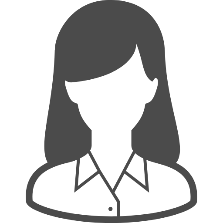 時には応用も必要である！
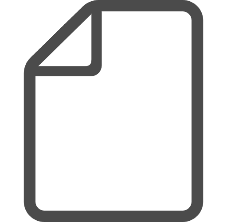 論文
Abstract
[Speaker Notes: これから、文章をパラグラフで効率的に書くための、５つのポイントを紹介する。
第１のポイントは、レポートや小論文などの文章を書く際に、いきなり各論に入らないで、「総論のパラグラフで書き始める」ことである。
文章の中で述べる情報の中から、重要なポイントを簡単に紹介することは、総論の役割である。

総論には、基本的に２つのパターンがある。
目的のパラグラフ：基本的に、文章を書くきっかけとなった事実（現状・背景）、また解消しようとする問題点や、この文章の必要性、そしてこの文章の主な目的で構成される。
要約のパラグラフ：この文章の主な目的、あるいは結果など最も伝えたいことを表現した文と、幾つかの重要な情報で構成される。

＊総論＝レポートの「はじめ」や「序論」
＊目的のパラグラフと要約のパラグラフは、あくまで目安なので、時には応用も必要である。
＊卒論や期末レポートのようなものでは、論文おアブストラクトのように、２つの総論のパターンを組み合わせて、活用することもOK。]
パラグラフで書く
総論で始める
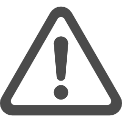 注意すべきこと
主題を一つに絞る
自分の主張が分かるように、ある程度具体的に書く
総論で書いている内容を必ず各論で展開する
総論と各論の論理展開の順序を一致させる
[Speaker Notes: 総論を書く際に、注意すべき点はこの４つがある。
①主題を一つに絞ることである。
②自分の主張が分かるように、ある程度具体的に書くことである。
③総論で書いている内容を必ず各論で展開することである。
④総論と各論の論理展開の順序を一致させることである。]
パラグラフで書く
パラグラフを使って書く
全体の構成はパラグラフ単位で検討しよう
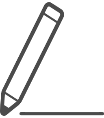 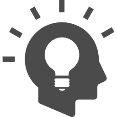 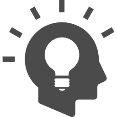 アイディア
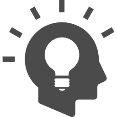 [Speaker Notes: 第２のポイントは、「パラグラフを使って書く」ということである。
レポートを書く時に、１文ごとに考えながら文章を書き進めるのがよくある。しかし、そのように書くと、話がばらばらになり、結果的に分かりにくい文章になる可能性が高い。
文章を論理的に書くために、情報をプロック化してから書き始めること、つまりパラグラフを使って書くのは重要である。
具体的には、まず自分の考えやアイデア、あるいは手元にある情報を整理する。その後、分類された情報を選び、必要な情報のみを抽出してから、ロジックを組み立ててから文章を書く。さらに、文章を書く際に、パラグラフ間で情報を正しく対応させ、各パラグラフの展開順序にも気をつけるのが必要である。

＊アイデアや情報の整理には、マインドマップを活用するのをおすすめである。
　マインドマップとは、自己の思考、イメージ、またはアイデアや情報の流れを、中心となる概念から分岐させる形で描写した図である。
　マインドマップに関連する本：『ザ・マインドマップ : 脳の力を強化する思考技術』（トニー・ブザン, バリー・ブザン著、神田昌典訳、東京 : ダイヤモンド社）]
パラグラフで書く
パラグラフを使って書く
情報を取捨選択する
情報を適切なパラグラフへ分類する
パラグラフ間で情報を正しく対応させる
各パラグラフの展開順序に気をつける
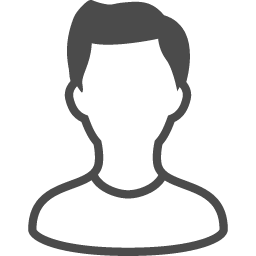 POINT
[Speaker Notes: 第２のポイントに関して簡単にまとめると、次の４つになる。
①必要な情報を取捨選択すること。
②それぞれの情報を適切なパラグラフへ分類すること。
③パラグラフ間で情報を正しく対応させること。
④各パラグラフの展開順序に気をつけること。]
パラグラフで書く
パラグラフを使って書く
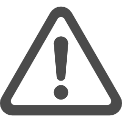 注意すべきこと
小さすぎるパラグラフを作らない
大きすぎるパラグラフを作らない
具体的なトピックを設定する
情報を厳密に分類する
[Speaker Notes: 第２のポイントにおいて、注意すべき点はこの４つがある。
①小さすぎるパラグラフを作らないこと。
②大きすぎるパラグラフを作らないこと。
③具体的なトピックを設定すること。
④情報を厳密に分類すること。

＊①の理由：２〜３文で１つのパラグラフが終わってしまうと、その話題に対しての説明が足りなくなる。
＊②の理由：１つのパラグラフが１ページにもなるようにすると、その話題に対して理解しにくくなる。]
パラグラフで書く
要約文を先頭におく
パラグラフの頭に要約文をもってくる
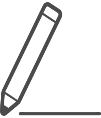 総論と対応するように書く
重要なトピックは総論と対応するように書く。重要でないトピックは各論でだけ述べればよい。
パラグラフの先頭には、そのパラグラフで書きたい内容の要約文を置く
総論
要約文
要約文をただ集めるだけでなく、ロジックが理解できるように文章を構成する。
要約文の例外！
　総論や結論のようにまとめをしているパラグラフ全体がまとめの役割を担う所では、要約文に相当する文がないこともある。
労働人口の減少による労働不足に対処するため、日本政府は外国人高度人材の受け入れ政策を進めている。（以下省略）

　しかし、外国人就労者の定着率が低いのは現状である。（以下省略）

　言語や文化の差異により、日本企業で働いている外国人社員が就労場面において様々問題を抱えているのが原因の１つである 。（以下省略）
各論
各パラグラフの要約文が繋がるように書く
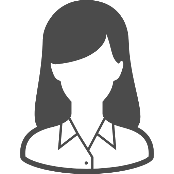 [Speaker Notes: 第３のポイントは、「要約文を先頭におく」ということであり、一つのパラグラフを作成する際の書きコツである。
一つの文章は目的を示すか、あるいは重要な内容を要約する役割持つ総論で始めことと同様に、一つのパラグラフでも、その話題（トピック）を示す文（＝要約文や話題文）で書き始める。
要約文には以下のことを意識しながら書くのは重要である。
①要約文をただ集めるだけでなく、ロジックが理解できるように文章を構成する。（左下の例のように）
②要約文は総論のそれぞれの内容と対応するように書く。ただし、重要性が比較的に低いパラグラフの要約文は総論に対応しなくでも問題がない。

＊すべてのパラグラフではなく、総論や結論のようにパラグラフ全体がまとめの役割を担う所では、要約文に相当する文がないこともある。
*重要性が比較的に低いパラグラフ＝わざわざ総論に述べる必要がない内容や論点]
パラグラフで書く
要約文を先頭におく
要約文は１文で書く
要約文はパラグラフの先頭に書く
要約文は前のパラグラフの要約文と繋がる
要約文は総論と対応する
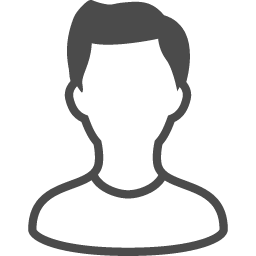 POINT
[Speaker Notes: 第３のポイントに関してまとめると、次の４点になる。
①要約文は１文で書くこと。
②要約文はパラグラフの先頭に書くこと。
③要約文は前のパラグラフの要約文と繋がること。
④要約文は総論と対応すること。]
パラグラフで書く
要約文を先頭におく
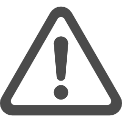 注意すべきこと
その文だけで分かるように具体的に書く
情報を絞り、ポイントを強調できるように簡潔に書く
主語はそのパラグラフのキーワードにする
[Speaker Notes: パラグラフを要約文で始めるにあたっては、次の３つを注意しよう。
①その文だけで分かるように具体的に書くこと。
②情報を絞り、ポイントを強調できるように簡潔に書くこと。
③主語はそのパラグラフのキーワードにすること。

＊③の理由：要約文にキーワードを置くだけで、そのパラグラフのポイントを強調でき、強く読み手の頭に残るからである。
　　ただ、不自然な日本語にしてまで、キーワードを無理矢理に文頭にする必要はない。]
パラグラフで書く
補足情報で話題を補強する
パラグラフの中は、要約文と補足する文だけ
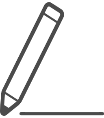 補足情報の文は、要約文を納得させるために書くもの
最初にリーダーシップに関心を示した研究は、1900年代から1940年代まで主流であったリーダーシップ特性理論である。リーダーシップ特性理論は優れたリーダーとなる人間は何か共通の個人的特性、すなわち一般の人々とは異なる特殊で、生まれつき身体的もしく人格的な特性を有しており、その特性ゆえに他人に影響力を与えることができるという考え方に基づいて行われてきた研究である。つまり、リーダーとなりリーダーシップを上手に発揮できる人とそうでない人との個人的の特性の違いを明らかにすることである。（以下省略）
どういう意味か
なぜそう言えるのか
どれだけ重要か
What
要約文は
Why
How
補足情報
[Speaker Notes: 第４のポイントは、第３と同じく、１つのパラクラフの書き方に関するものであり、「補足情報で話題を補強する」ということである。
話題文だけでも話のあらすじを理解させるのはできるが，それだけで意味が曖昧で、イメージが沸きにくく，また根拠に欠けるものになり兼ねない。
このため，話題文のより詳細な言い換え，具体例，根拠など，各話題を補佐する役割を持つ文を要約文の後に続けて書こう。
そのような補足情報は、「What」「How」「Why」という３つのいずれかに応じるものである。具体的には、
要約文の意味がわかりにくい時（＝What）は、その意味の説明をする情報である。
要約文を読んで「なぜそう言えるのか」「本当にそうだろうか」（＝Why）、
あるいは「それは本当に重要なのか」（＝How）という疑問が出てくる時は、それに対して答えるように説明する情報である。]
パラグラフで書く
補足情報で話題を補強する
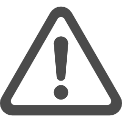 注意すべきこと
具体的に詳しく書く
要約文を補足しない文はパラグラフから外す
[Speaker Notes: 補足情報を書く際に、次の２つを注意しよう。
①具体的に詳しく書くこと。
②要約文を補足しない文はパラグラフから外すこと。

＊②の理由：「この文は何のために書いたの？」と聞かれても困らないように補助文を書く。このため、話題文を補助しない文は，そのパラグラフにおいてはいけない。そうしないと、そのパラグラフが分かりにくくなる。]
パラグラフで書く
適切に繋ぐ
パラグラフを縦と横にしっかり繋いで
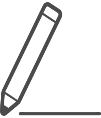 例
現　状
縦
問題A
問題B
横
総論は省略
1.外国高度人材受入政策の目的
　労働人口の減少に対処するため、日本政府は外国人高度人材の受け入れ政策を進めている。ここ数年、日本で働く外国人就労者 …

2.外国人労働者の定着率の現状
　しかし、外国人就労者の定着率が低いのは現状である。パーソル総合研究所が実施した独自調査データから…

3. 定着率が低い原因
　定着率が低いのは、言語の違いによるストレスと、価値観の違いによる不満が主な原因である。…
3.1言語の違いによるストレス
　外国人の定着率が低い原因の１つは、言語の違いによるストレスである。言語の違いは、 …

3.2価値観の違いによる不満
　もう１つ重要な原因は価値観の差異による不満である。日本人同士であっても、 …
原因
横
縦
対策
[Speaker Notes: これまでは、文章の構成、パラグラフの書き方などを紹介した。
これからは、第５のポイント「適切に繋ぐ」、つまり各パラグラフ（＝「パラグラフを縦と横にしっかり繋いで」）、およびパラグラフ内のそれぞれの文（＝「述べた情報を「繋ぎ」に新情報を展開する」）の接続に関して紹介する。

「パラグラフを縦と横にしっかり繋いで」：
各パラグラフをしっかり繋いでロジックを組むことで、文章の論理性が高める。
パラグラフとパラグラフが、必ず縦か横に接続され、とちらでもない関係は存在しない。
つまり、文章の各パラグラフ（各論）は、縦つながりと横ならびだけで構成することである。

縦つながりとは、パラグラフのトピックが論理的な接続関係を持っている状態である。
右側の例の「1.外国高度人材受入政策の目的」、「2.外国人労働者の定着率の現状」、「3. 定着率が低い原因」は、縦つながり関係である。

横ならびとは、パラグラフのトピックが同じ種類に属しているが、互いに論理的な接続関係を持っていない状態である。
右側の例の「3.1言語の違いによるストレス」、「3.2価値観の違いによる不満」は、縦つながり関係である。]
パラグラフで書く
適切に繋ぐ
パラグラフを縦と横にしっかり繋いで
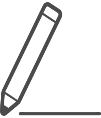 縦つながり＝引継型
A
総論
D
A
B
例
B
C
企業を変化させる変革型リーダーシップAは、フォロワーの創造的行動Dを引き出すことが期待できる 。

　変革型リーダーシップAは、フォロワーの自己決定感Bに積極的な影響もたらす。なぜなら、変革型リーダーは、 …

　自己決定感Bを高めることを通じて、フォロワーの内発的モチベーションCに正の影響を与える。自己決定感は内発的モチベーションの重要な …

　高い内発的モチベーションCを有するフォロワーは、創造的な行動Dをより頻繁に行う傾向がある。内発モチベーションが高いフォロワーは、 …
各論
D
C
[Speaker Notes: この縦つながりと横ならびの関係を明確に示す文章の構成には、２つのパターン（引継型と展開型）がある。
一つは、引継型である。
引継型：総論のパラグラフで、スタートを表すAとゴールを表すDというキーワードを結んだ後に、各論のパラグラフでは、A→B→C→Dと引き継いでいくという構成である。
レポートや小論文によくある、「現状→問題→原因→対策→効果」というような文章の構成は、引継型である。]
パラグラフで書く
適切に繋ぐ
パラグラフを縦と横にしっかり繋いで
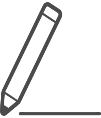 横並び＝展開型
総論
B
C
A
A
縦
例
家父長型リーダーシップには、権威主義A 、博愛主義Bおよび道徳Cという３つの下位概念がある。 研究者たちは各概念の文化的根源を詳細に検討し …

　権威主義Aとは、部下への絶対的な権威とコントロールを反映する。リーダーの権威的な行動は…

　博愛主義Bとは、リーダーの個別化されたケアと部下の幸福に対する全体的な懸念を反映する。博愛主義は変革型リーダーシップの下位概念である個別配慮との違い…

　道徳Cとは、リーダーの公私分明、道徳的性格、誠実さを反映する。具体的には…
B
各論
C
横
[Speaker Notes: 一つは、展開型である。
展開型：総論でA、B、Cとキーワードを羅列した後に、各論のパラグラフで、A、B、Cを詳細に説明するという構成である。
「原因①；原因②；原因③」というような構成は展開型の典型である。]
パラグラフで書く
適切に繋ぐ
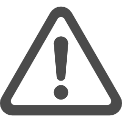 注意すべきこと
縦つながりと横並びを明確に区別する
縦につながっているときは、言葉で説明する
リーダーには、優れた情報収集力が必要である。多くの情報…
　リーダーには、施策を論理的に考える力が必要である。リーダーは…
　リーダーには、部下を統率するリーダーシップが必要である。グループが…
現状
リーダーには、優れた情報収集力が必要である。多くの情報…
　リーダーには、収集した情報から施策を論理的に考える力が必要である。リーダーは…
　リーダーには、論理的に考えた施策に基づいて、部下を統率するリーダーシップが必要である。グループが…
問題
問題C
問題A
問題B
原因
対策
[Speaker Notes: パラグラフとパラグラフを接続するあたっては、主に２つのことを注意しよう。

①縦つながりと横並びを明確に区別する
各論のパラグラフ関係には、縦つながるか、あるいは横ならぶかしかない。
どちらでもない場合では、そのパラグラフが他のパラグラフと無関係であると表す。言い換えると、そのロジックの論理性が低い、再検討する必要がある。
このため、縦と横の区別なしにパラグラフを羅列してはいけない。


②縦につながっているときは、言葉で説明する
パラグラフが縦つながる時は、説明せずに羅列だけしてしまうと、読み手が誤った解釈を誘発して混乱を招く文章になりやすい。
このため、縦つながったパラグラフは、その繋がりを言葉で表現する必要がある。
各論がつながっている様子を、関係性を明示するように言葉で説明する文章例は、本スライド右下の例とスライド17の右側にある例である。]
パラグラフで書く
適切に繋ぐ
述べた情報を「繋ぎ」にして新情報を展開する
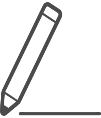 未知の情報を理解
予想できないまま読む
未知の情報を理解
修正
文１
文１
A
A
文２
文２
B
A
A
B
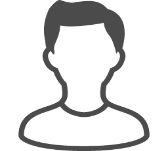 理解できていない未知の情報
ここで初めて未知の情報Bと既知の情報Aの関係を理解
理解済みの既知の情報
未知の情報Bの登場と同時に、既知の情報Aとの関係を理解
A→B。B→C。C→D。D→E。
POINT
[Speaker Notes: 「述べた情報を「繋ぎ」：
繋がりがよく、わかりやすい文章になるために、パラグラフの要約文と補足情報、各補足情報同士も適切に繋がり、展開する必要である。これは、「既知から未知へ」という流れで繋ぐことである。
この点について、左下のパラグラフのイメージ図（悪い例）と右下のパラグラフのイメージ図（良い例）を用いて説明する。

左下のパラグラフのイメージ図：
たとえば、前の文で情報Aを読んだとする。次の文がまた未知の情報Bが出て来る。こうすると、この段階では、読者は「情報Aと情報Bがどのような関係なの」、あるいは「なぜ情報Aを紹介した後にいきなり情報Bが出て来るの」という疑問が生じる。そして「いったい何を述べるか」と予想できないまま文を読み続けることになってしまう。また未知の情報Bと既知の情報Aとの関係は、文２の最後に情報Aが登場するまで分からない。つまり、未知の情報Bを理解できないまま、文２を文末まで読んでいかなければならない。結果的には、文２全体の理解も難しくなってしまう。

右下のパラグラフのイメージ図：
このため、そのようなこのを避けるために、次の文が既に紹介された情報Aで始まり、未知の情報Bと情報Aとの関係が情報Bが出るまでに書くことに修正する。このようになると、既知の情報Aとの関係が分かった上で、未知の情報Bが読めるので、読者が理解しやすくなる。

つまり、文章を作成する際には、「AからBに、BからCに、CからDに」というような流れを意識しながら書くの大事である。]
パラグラフで書く
適切に繋ぐ
述べた情報を「繋ぎ」にして新情報を展開する
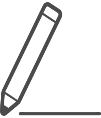 例
引継型
要約文
文章は、概要Aから詳細Eに向けて書くと良い。まず、文章全体の概要Aを総論Bとして示す。次に総論Bで述べた内容をパラグラフCというブロックでロジックに落とし込む。さらに、各パラグラフCのポイントを要約文Dとしてパラグラフの先頭に書く。要約文Dの後には、その内容を詳しく説明した文章を加えて詳細Eを完成させる。
D
A
A
B
C
B
C
D
引継型
補足
情報
展開型
A, B, C
家父長型リーダーシップは、権威主義A 、博愛主義Bおよび道徳Cという３つの要素からなる複合的なリーダーシップ概念である。権威主義Aはリーダーの疑いのない権限と従業員に対するコントロール …。博愛主義Bはリーダーの個別化されたケアと従業員（およびその家族）の幸福 …。道徳Cという要素は、リーダーの公私分明、道徳的性格、誠実さなどを反映する。
A
B
C
展開型
[Speaker Notes: 「既知から未知へ」というパラグラフの中の内容の接続方には、本スライドえ示している２つのパターンを意識すると効果的である。
引継型：前の文の後ろに出た情報を、既知の情報として、次の文の文頭に引き続ぐパターンである。
展開型：前の文で情報を羅列して、後の文では既に羅列した情報を１つずつ順番を守って展開するパターンである。]
パラグラフで書く
適切に繋ぐ
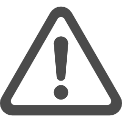 注意すべきこと
くどくても既知の情報を文頭に出す
「既知→未知」を意識しながら書く
接続語を適切に置く
既知の情報は関連語でも良い
[Speaker Notes: パラグラフの中の内容を繋ぐには、注意すべき点は主に４つがある。
①くどくても既知の情報を文頭に出す
②「既知→未知」を意識しながら書く
③接続語を適切に置く
④既知の情報は関連語でも良い

＊①の説明：既知から未知へのように繋ぐと、文章は各情報をしっかりリレーしていくようになり、誤解が生じないため、時にはくどく感じる場合もあるでも、問題ない。
＊④の説明：既知の情報は、関連語であれば、前に登場したときと同じ言葉でなくでも問題ない。例え、「パソコン」という情報が前の文に登場し、次の文を「キーボード」で始めるという場合に、「キーボード」が「パソコン」との関連性の高い用語であるため、既知の情報として使えるのは可能である。]
【本スライドの参考文献】
倉島保美 (2012). 『論理が伝わる世界標準の「書く技術」：「パラグラフ・ライティング」入門』 講談社.
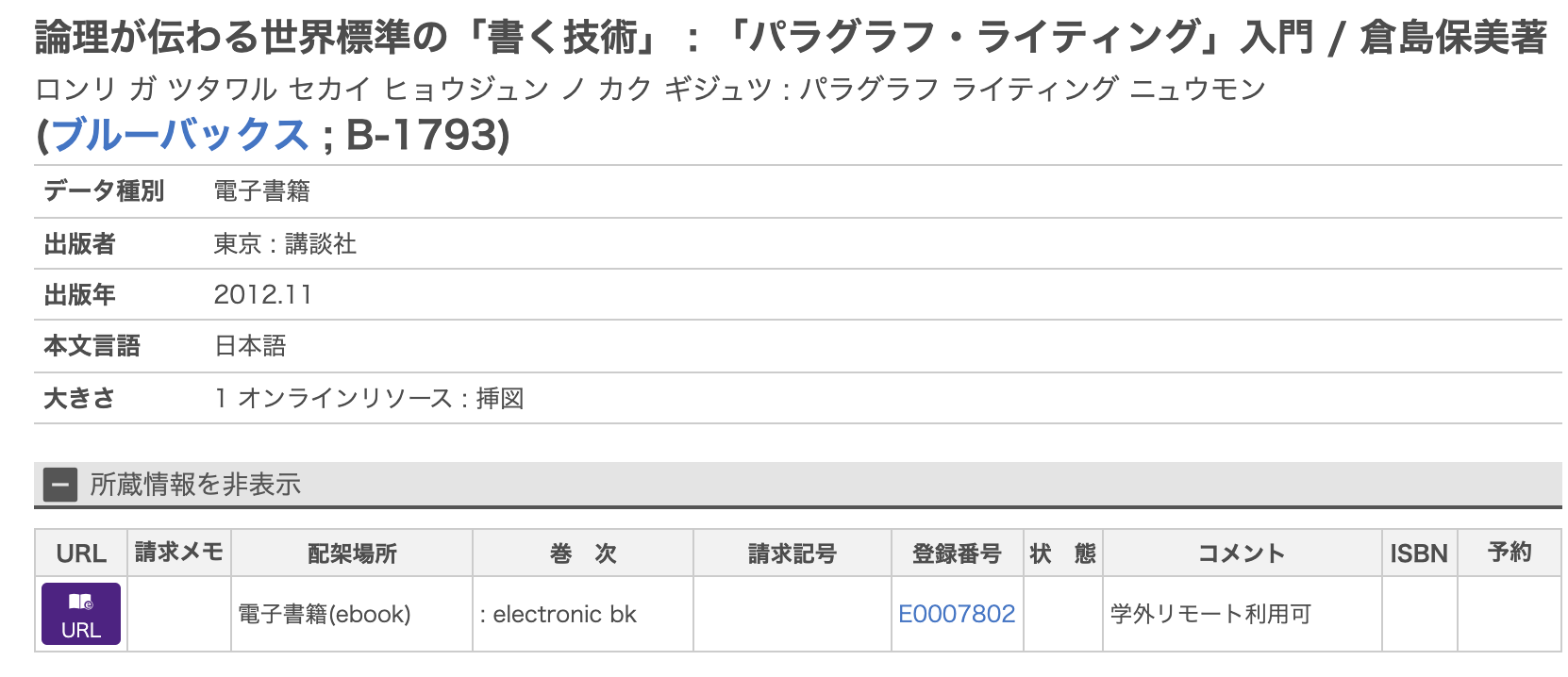 オンラインで読める！
[Speaker Notes: これまで紹介した、「パラグラフ・ライティング」に関する内容は、主に『論理が伝わる世界標準の「書く技術」：「パラグラフ・ライティング」入門』（倉島、2012)に参考して作ったものである。
この書は、図書館で所蔵している。また、電子版もあるため、「Maruzen eBook Library」を利用して恩来で読むことも可能である。

引用参考資料：
倉島保美 (2012). 『論理が伝わる世界標準の「書く技術」：「パラグラフ・ライティング」入門』 講談社. 
倉島保美 (2019). 『書く技術・伝える技術』 (改訂新版）あさ出版.]
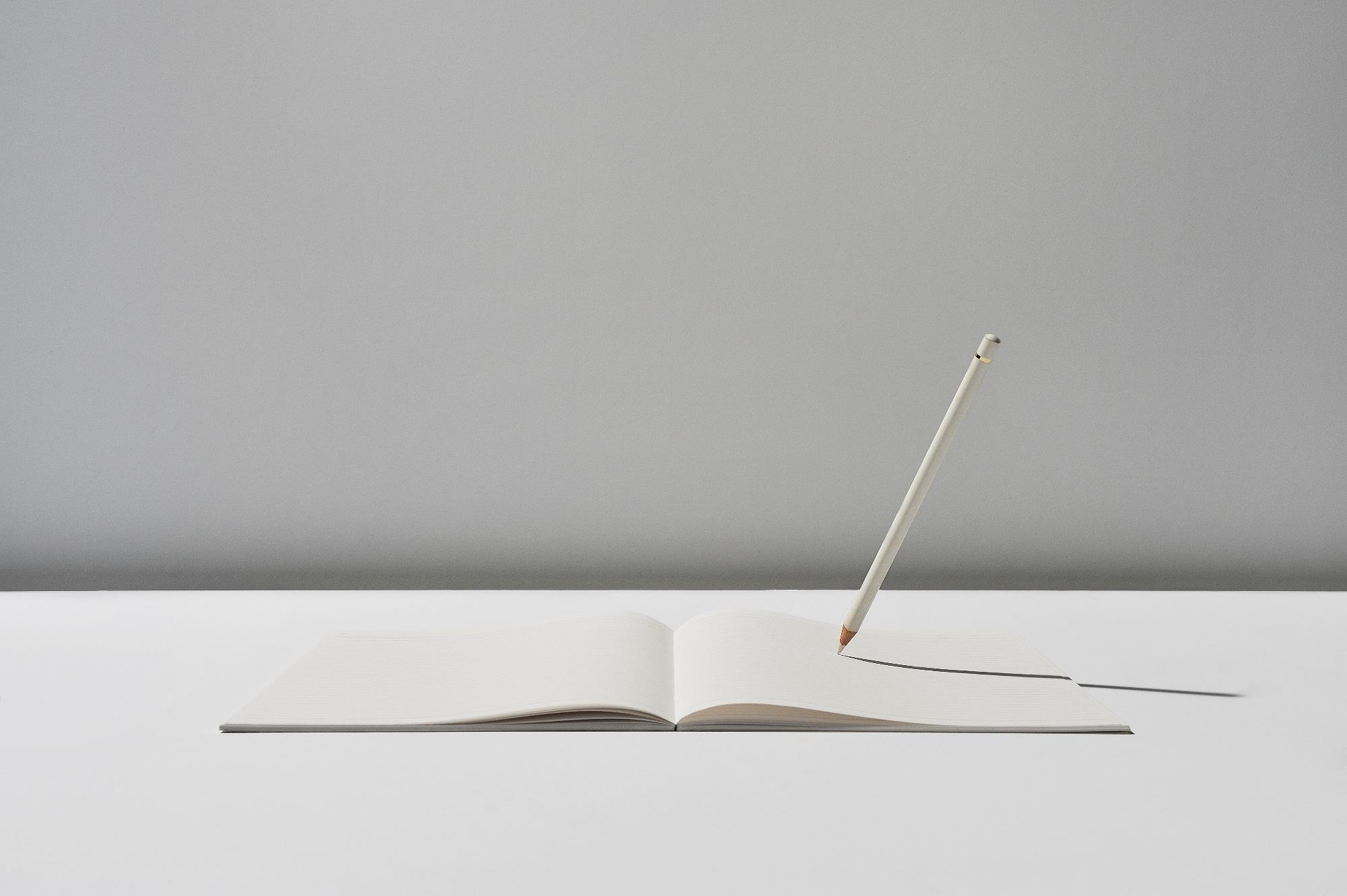 ご清聴ありがとうございます